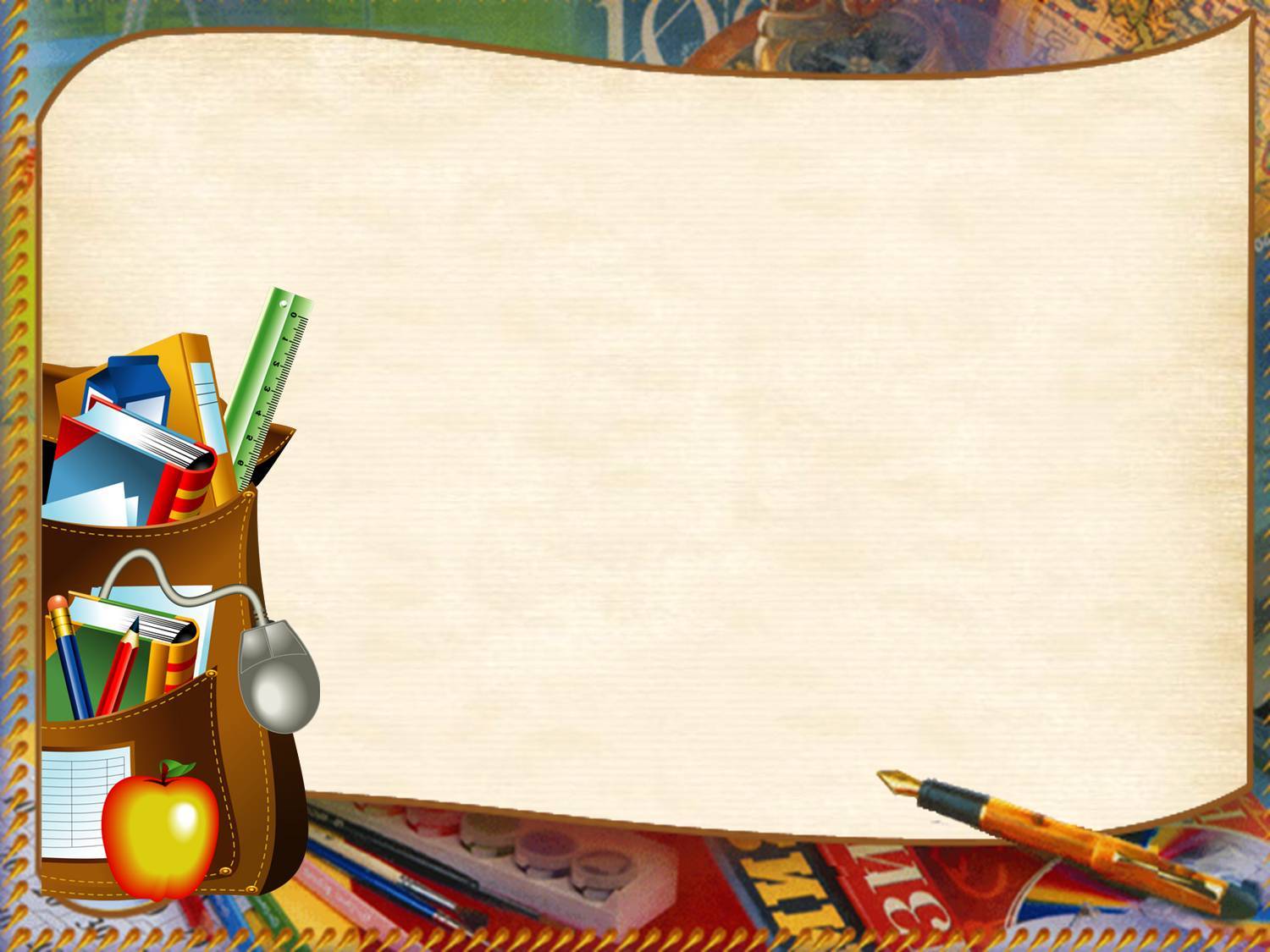 Муниципальное автономное дошкольное образовательное учреждение детский сад комбинированного вида «Рябинушка»
Значение логико-математических игр 
в умственном развитии детей старшего дошкольного возраста
Педагог-психолог 
Артамонова Р.Ф.
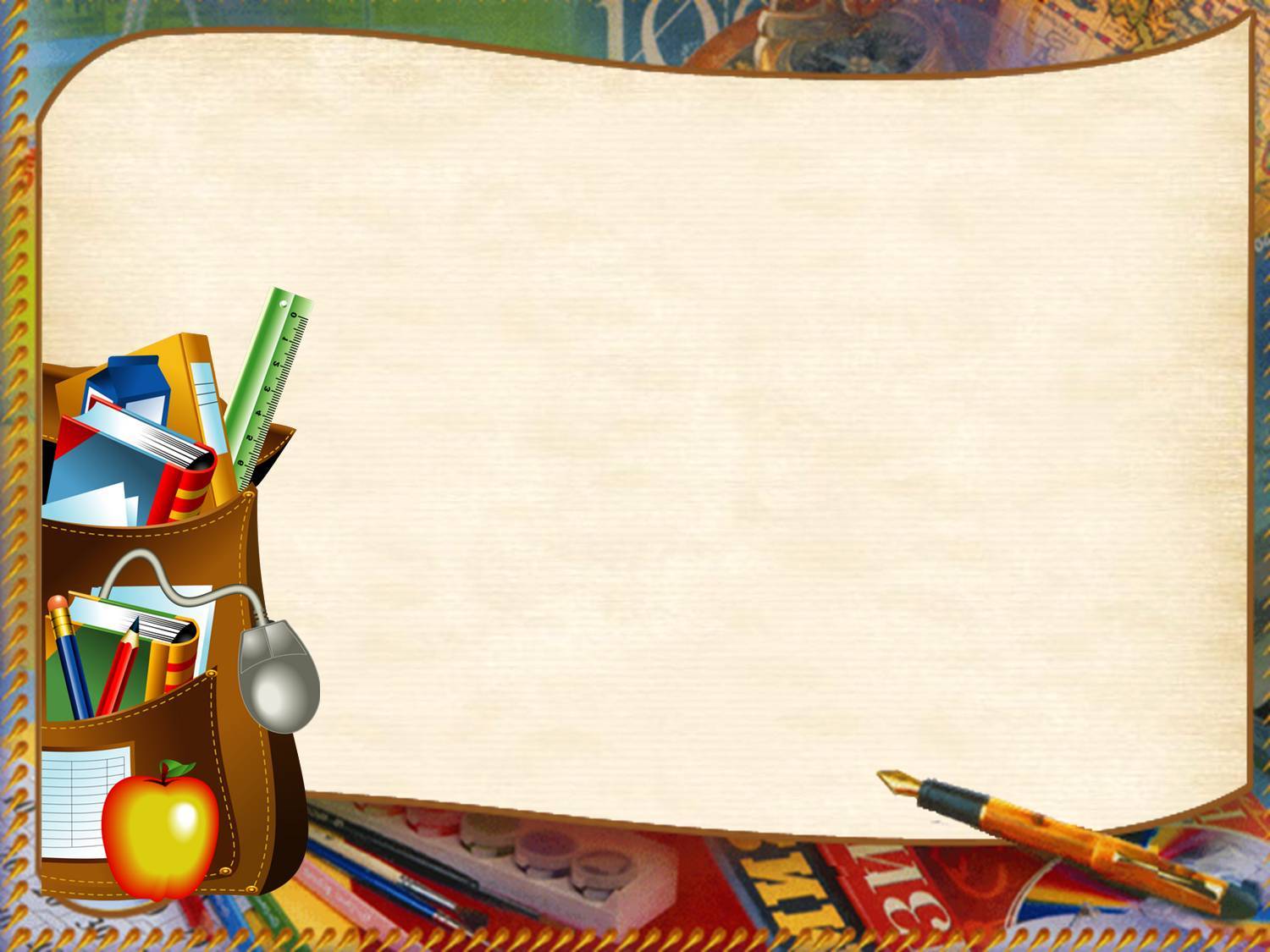 Каждый дошкольник - маленький исследователь, с радостью и удивлением открывающий для себя окружающий мир. 

Задача воспитателей и родителей – помочь ему сохранить и развить стремление к познанию, удовлетворить детскую потребность в активной деятельности, дать пищу для развития ума ребенка.
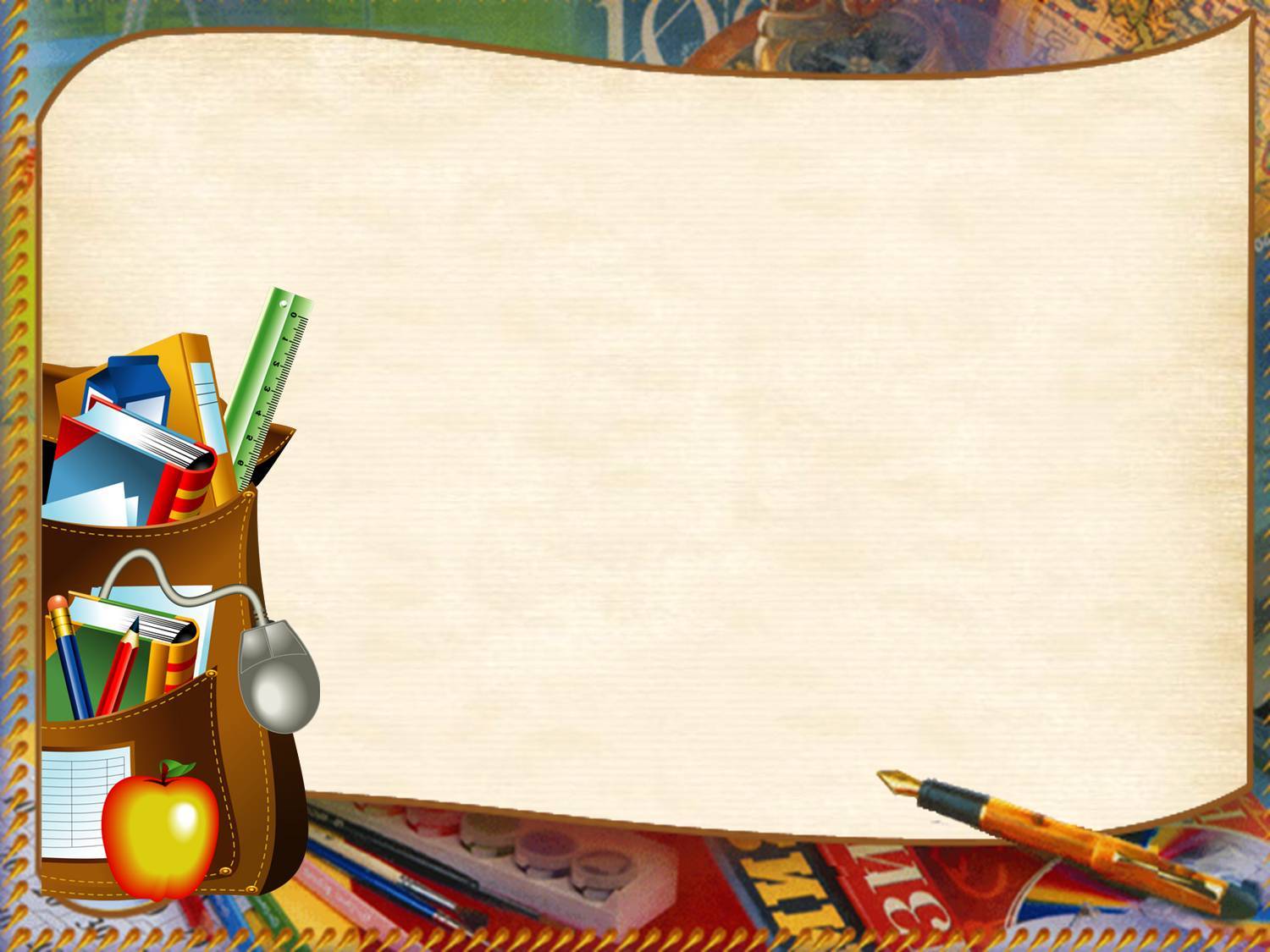 Главная идея логико-математических игр – развивающее воздействие (обеспечение развития психических процессов в единстве с личностным становлением)
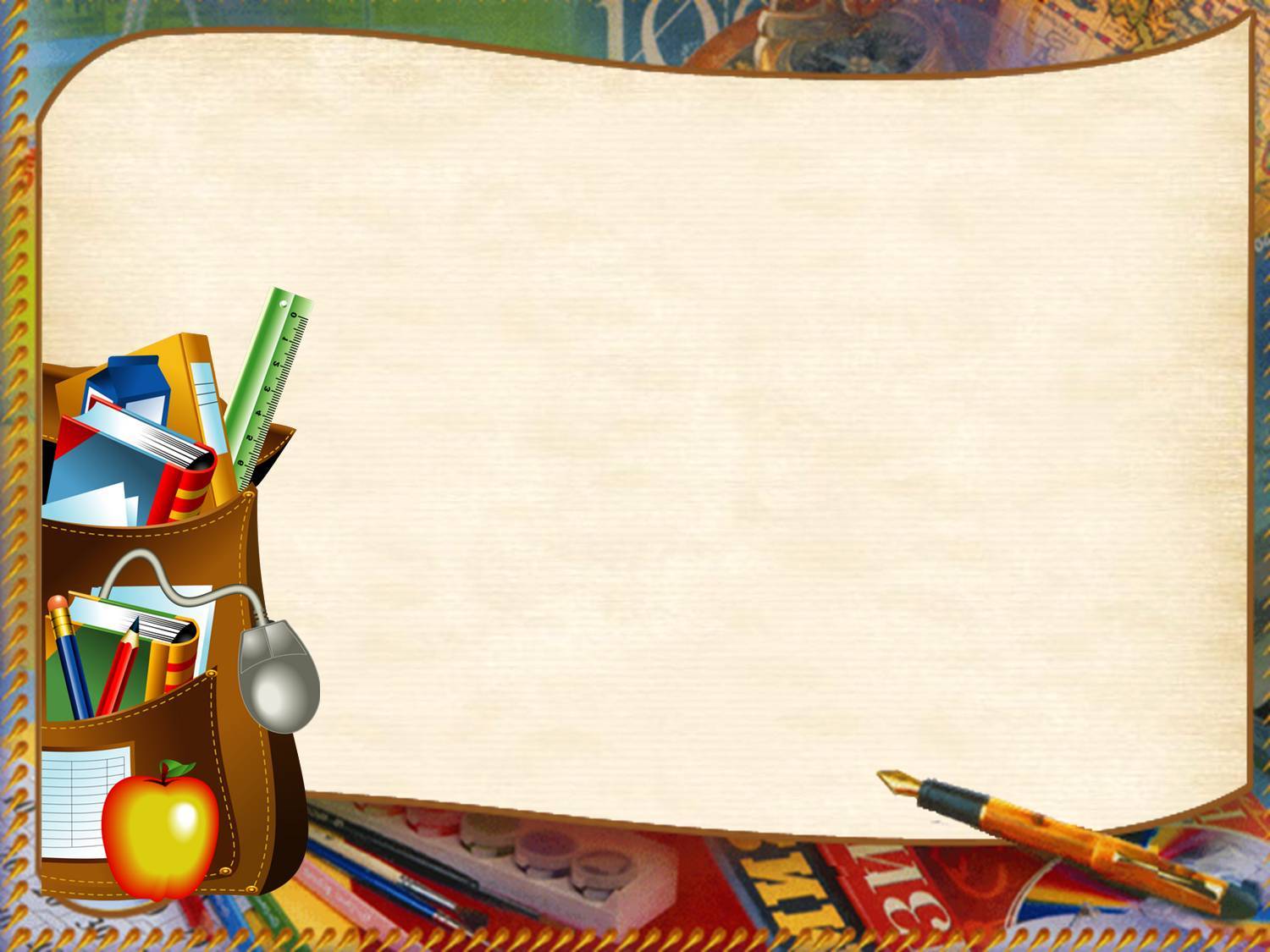 Основные функции развивающих игр:Обучающая – возможность использовать или применять полученные знания в процессе игры. Играя с логико-математическим материалом, ребенок реализует свои стремления получить результат (соединить, собрать, измерить), оперировать образцами (видоизменять, трансформировать). Развивающая  –  развитие восприятия, воображения, памяти, внимания, математических способностей, развитие речи. Воспитательная – содействие развитию активности ребенка, умение себя реализовать; развитие коммуникативных качеств (умение договариваться, совместно решать поставленные задачи), умение планировать свои действия и достигать результата.
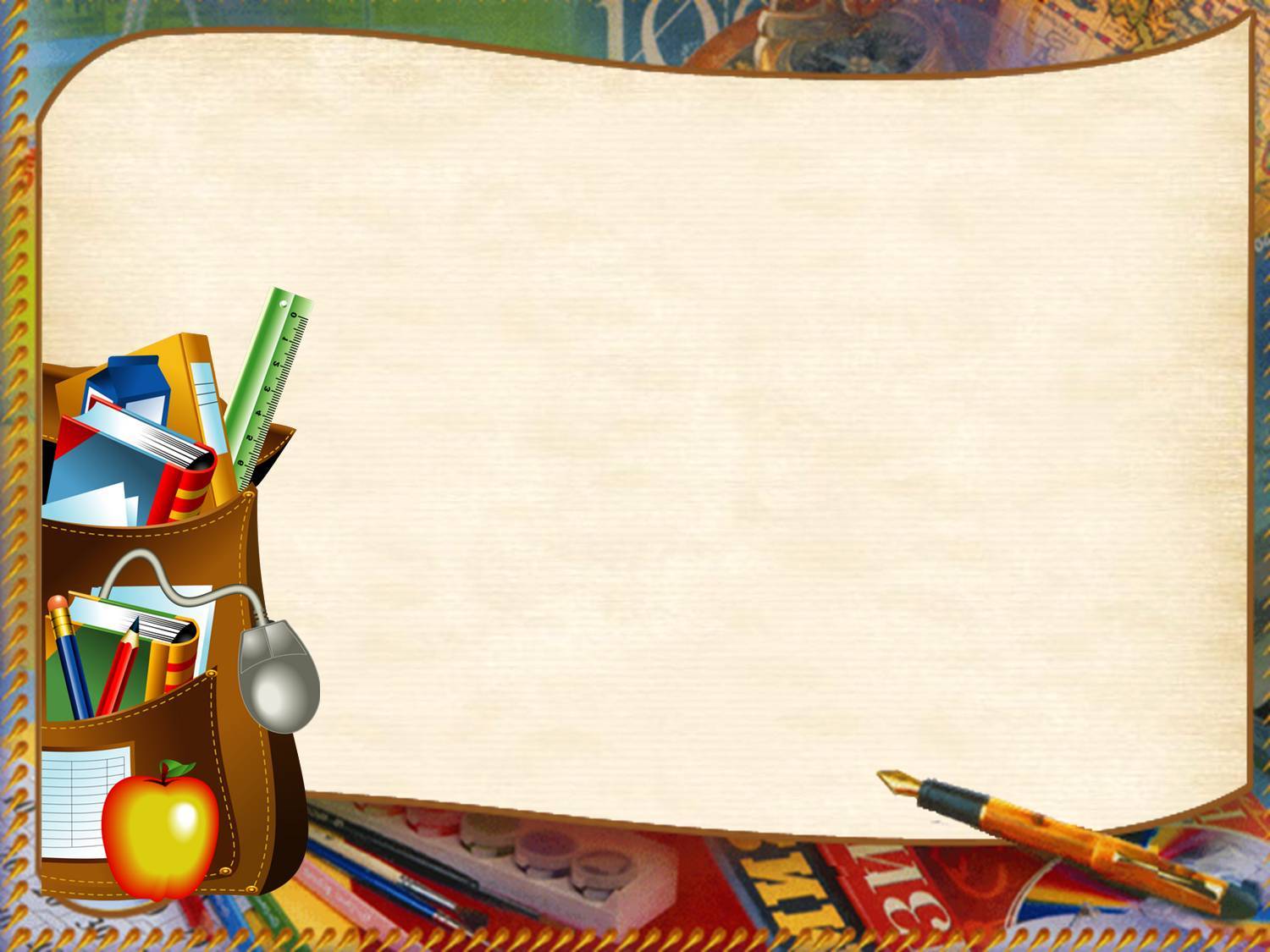 Задачи логико-математического развития:
3. Развитие  логических
     способов    познания
Обследование, сравнение
Группировка 
Классификация
Анализ и синтез
Упорядочение , сериация
Трансформация, трансфигурация
Экспериментирование
Моделирование
1. Воспитывать интерес к занятиям математикой
2. Развитие   логико - математических  представлений
О геометрических фигурах
О пространстве
О величинах
О времени
О числах
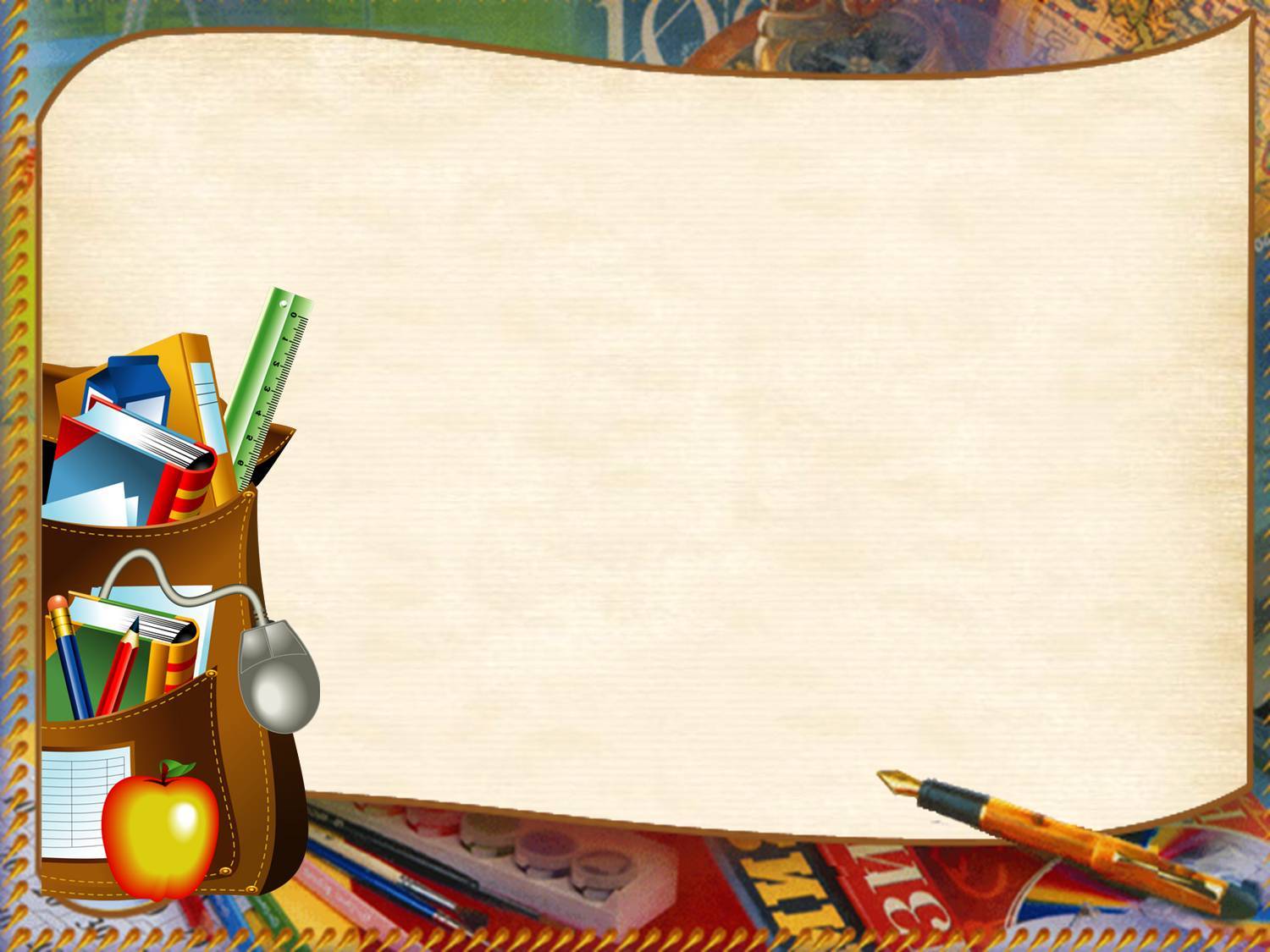 Основные мыслительные операции:
Обобщение
Сравнение
Анализ
Синтез
Классификация
Аналогия
Абстрагирование
Систематизация
Сериация
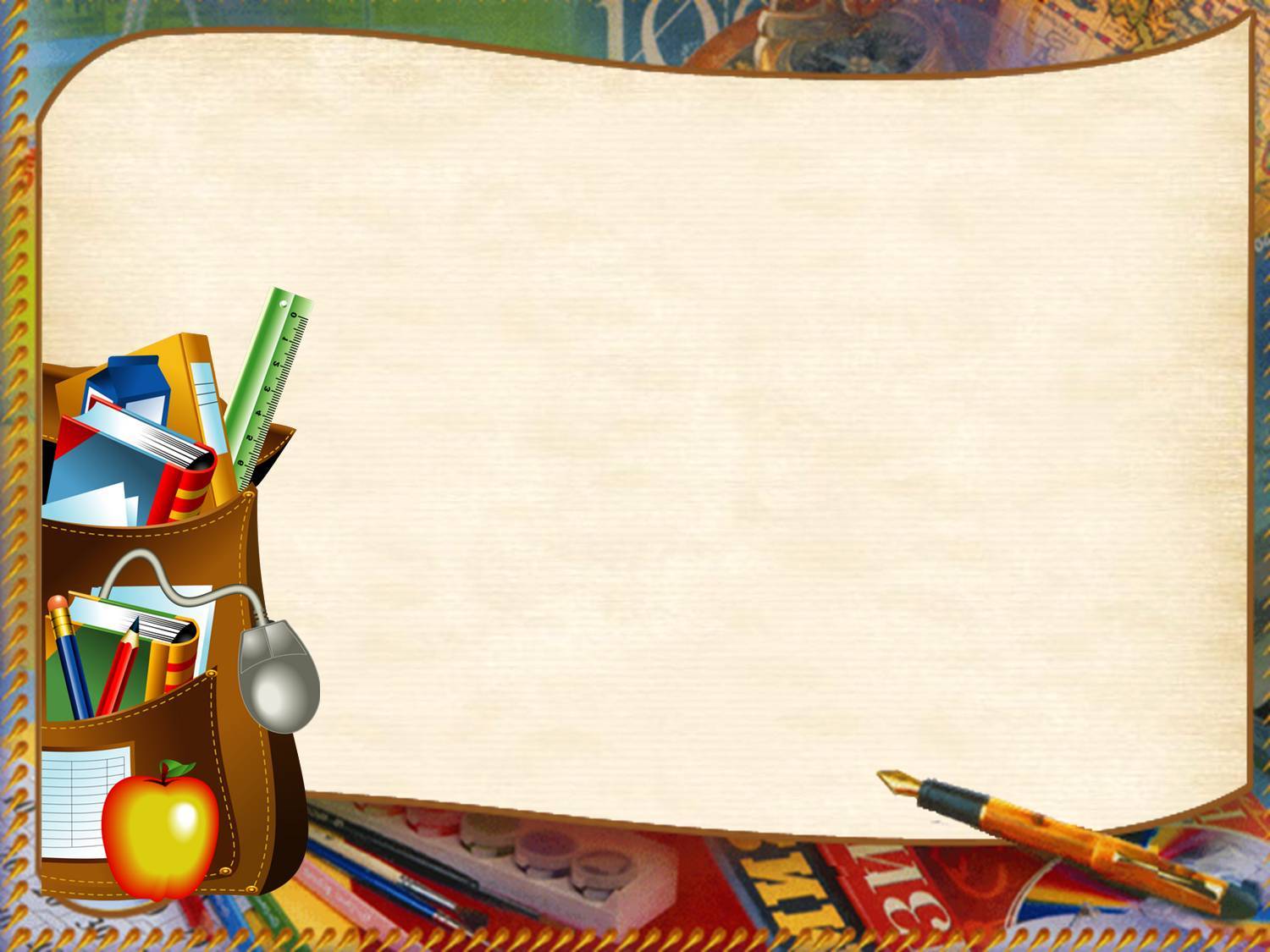 Занятия
Дидактические игры
Логические таблицы
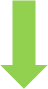 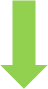 Развитие логико-математических представлений
Загадки с математическим содержанием
Занимательные вопросы
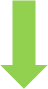 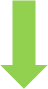 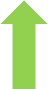 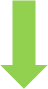 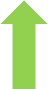 Игры-головоломки
Веселые задачи в стихах, задачи-шутки
Словесные логические игры
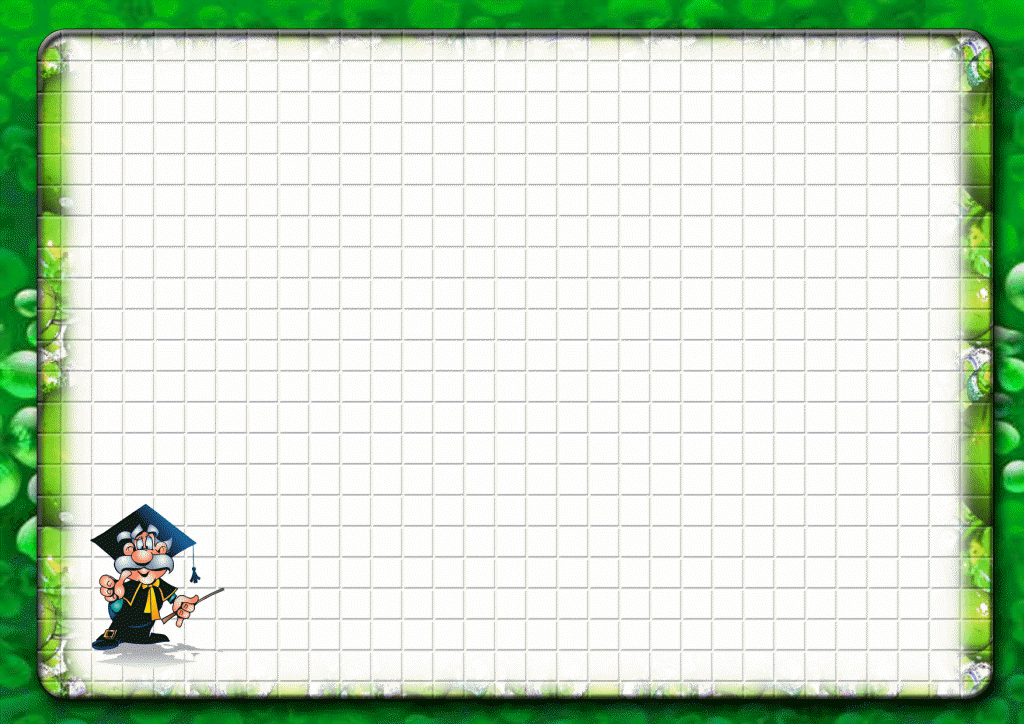 Развивающие игры Воскобовича
Развивают: 
- внимание и  память, 
- пространственное и логическое мышление; 
  воображение и творческие способности,
 умение ориентироваться в форме и размере геометрических фигур,
пространственных отношениях; 
- умение конструировать плоскостные и объемные фигуры, пользуясь пооперационной схемой или собственным замыслом.
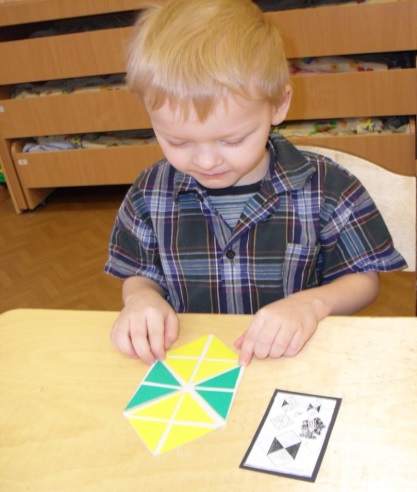 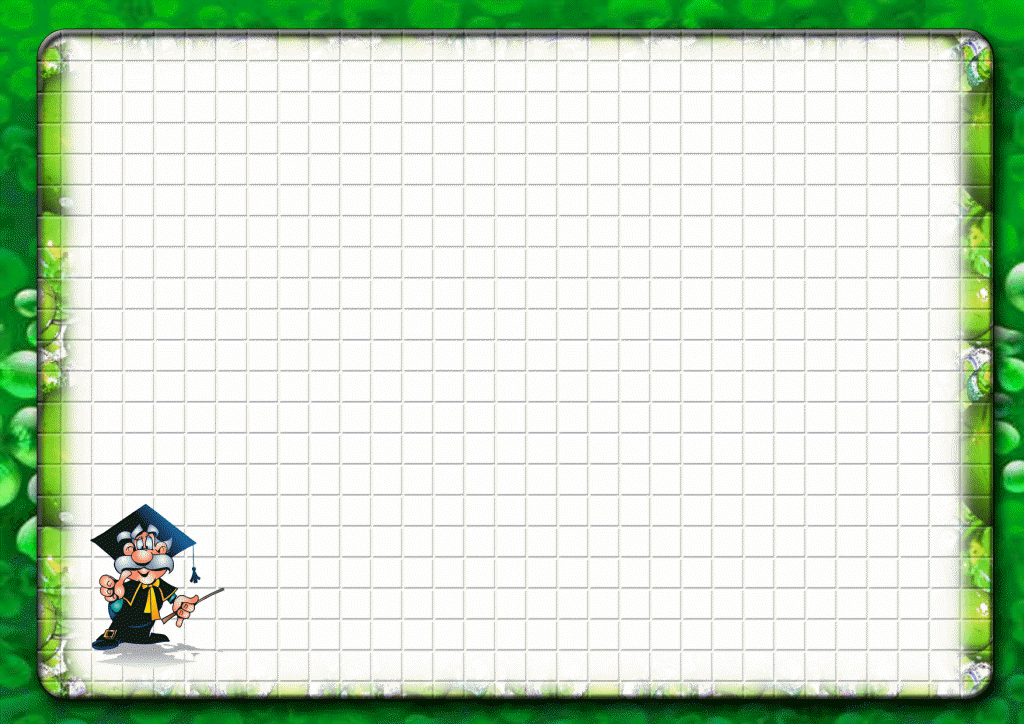 "Геоконт" открывает ребенку мир геометрических и образных превращений, разноцветных приключений.
Развивает :
 - освоение названий и структуры геометрических фигур, их размера; 
- умение строить симметричные, несимметричные фигуры, узоры ориентироваться в пространстве; 
- умение конструировать фигуры по схеме, картинке, словесному алгоритму и собственному замыслу;
 - внимание, память, элементы логического мышления; 
- воображение, творческие способности; 
- пальцевую и кистевую моторику рук.
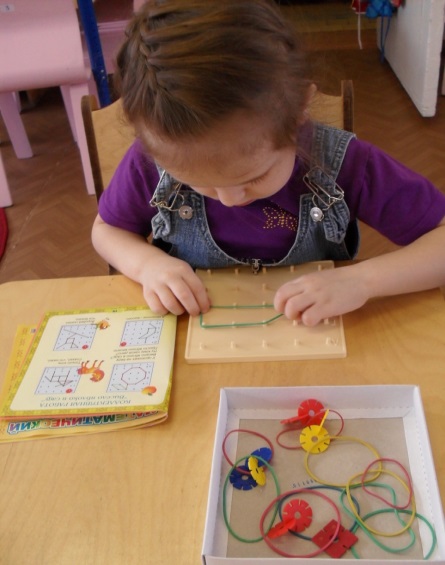 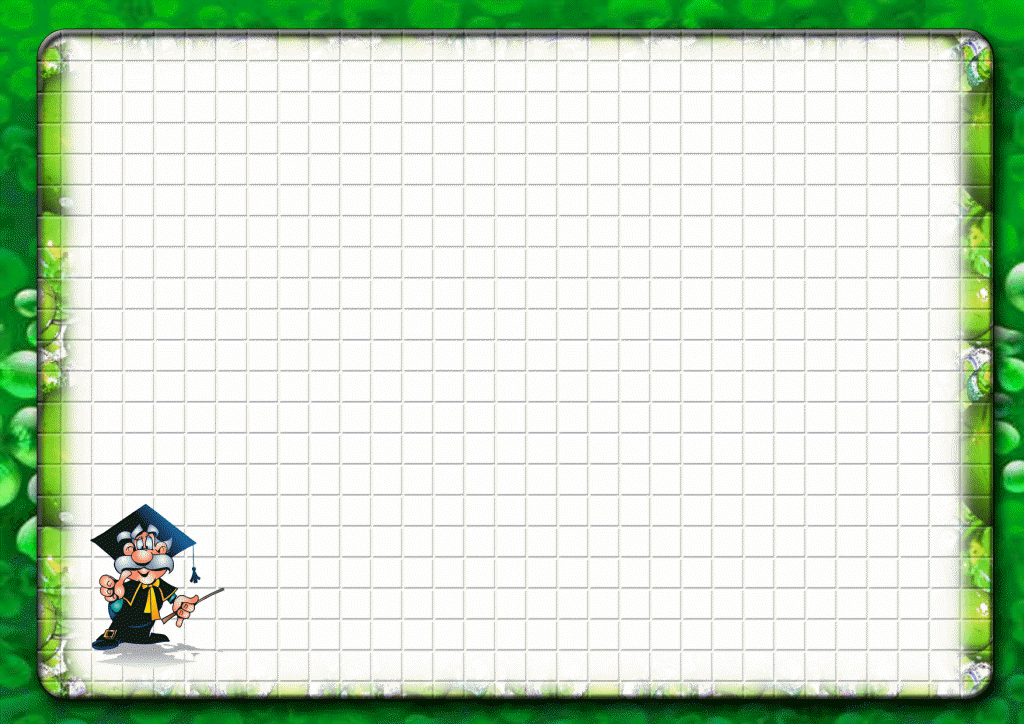 «Сложи квадрат»
Знаменитая игра Никитина для развития интеллектуального потенциала малышей. Выполнение игровых заданий способствует развитию сообразительности, пространственного воображения, логического мышления, математических и творческих способностей детей дошкольного возраста. 


В игре 3 варианта сложности:

1уровень – составление квадрата из 2-3 частей.

2 уровень- 3-5.

3 уровень- 4-7.
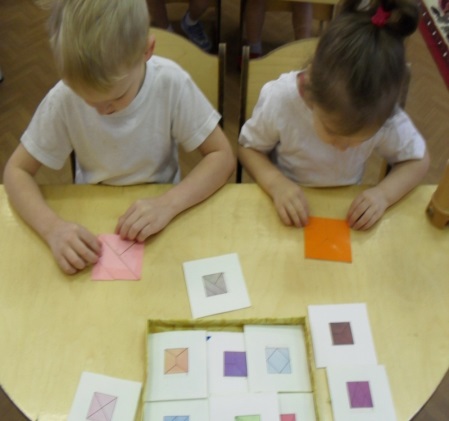 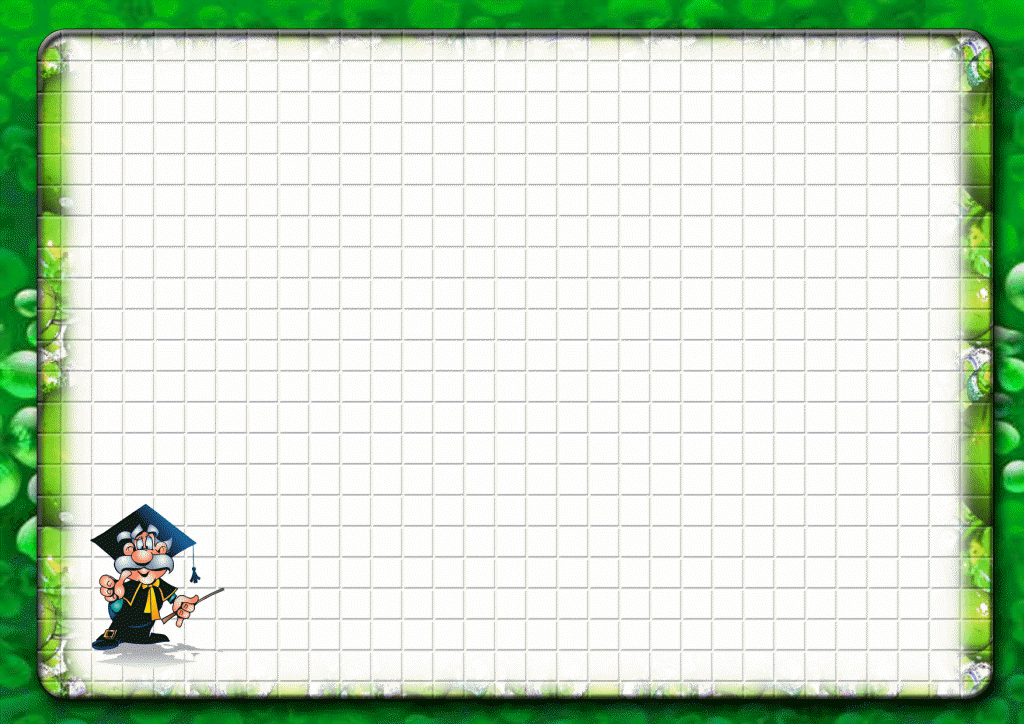 Кубики Никитина 
 
В процессе игры с кубиками Никитина дети тренируют навыки счета, учатся ориентироваться в пространстве и во времени, конструктивные способности, развивают внимание, память, мелкую моторику, логическое мышление, воображение и речь.
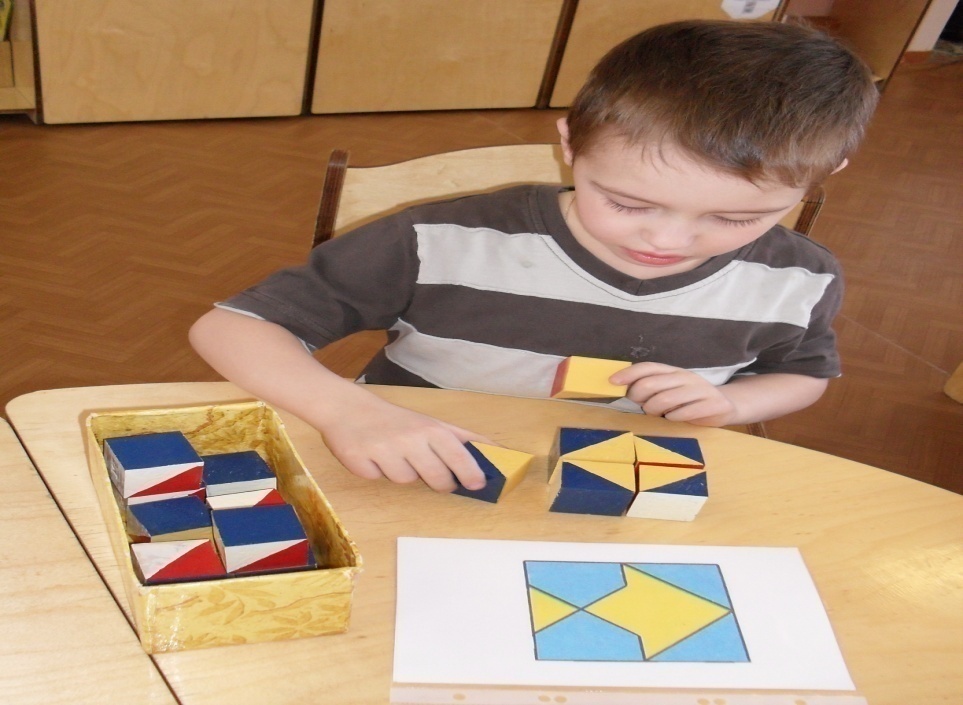 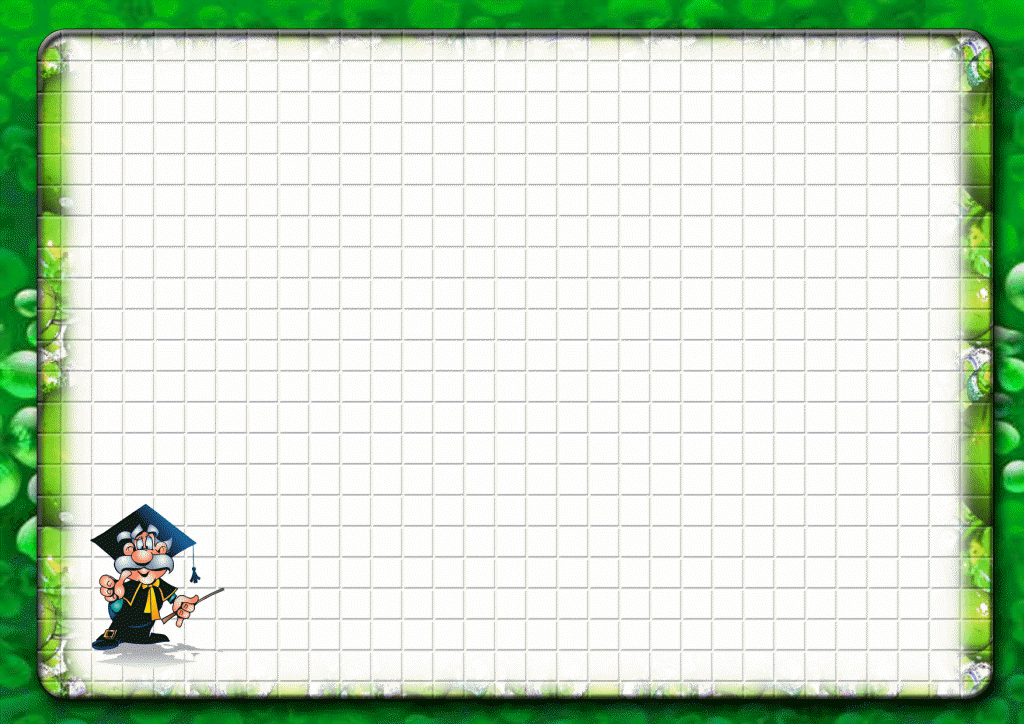 Подбери заплатку

 .Игра на развитие логического мышления. 
 Задание для ребенка - подобрать правильную заплатку к картинкам.
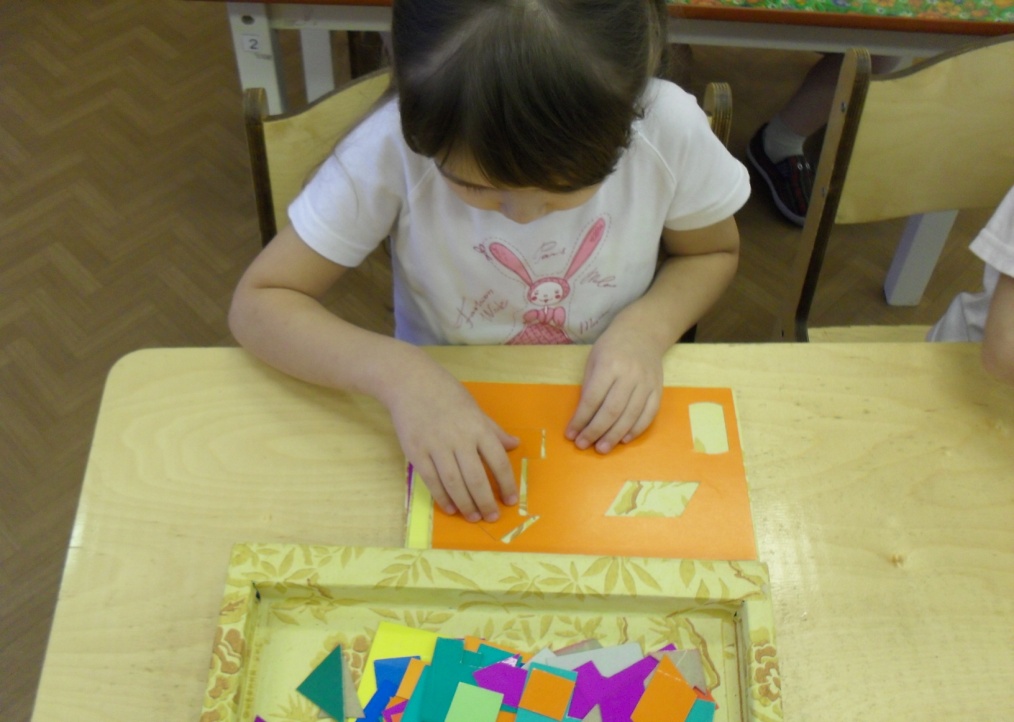 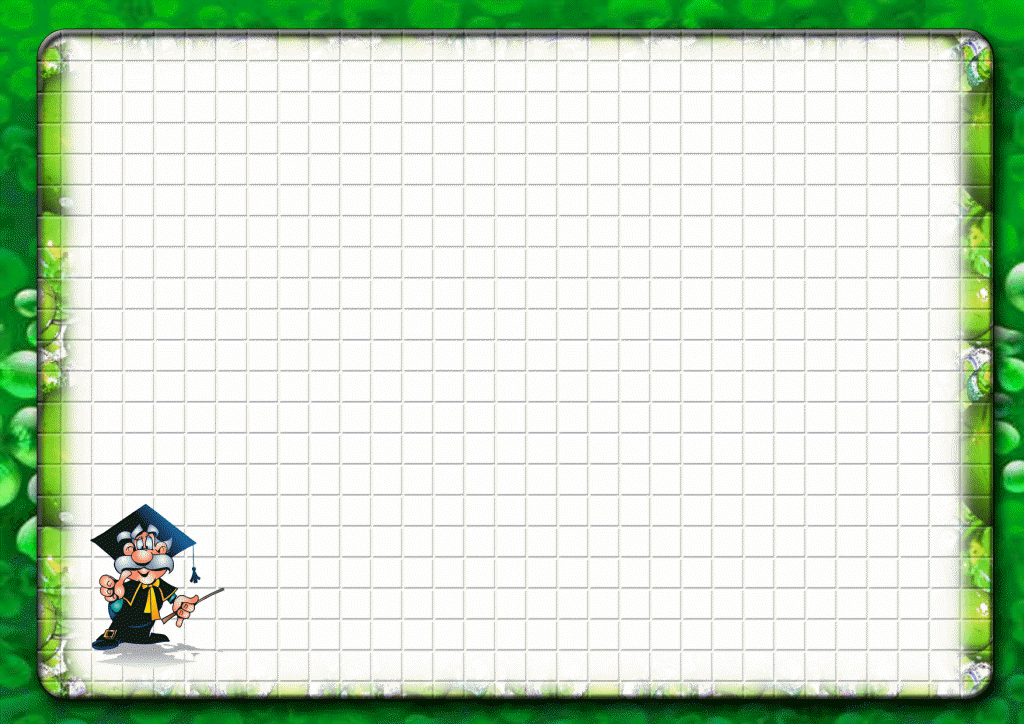 Развитие   логико - математических  
представлений о времени
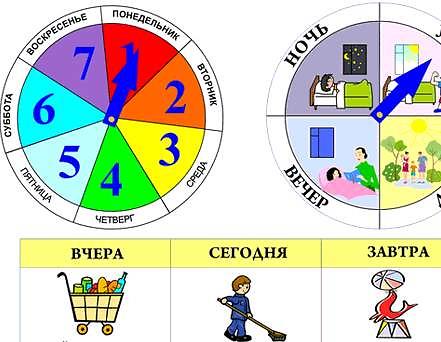 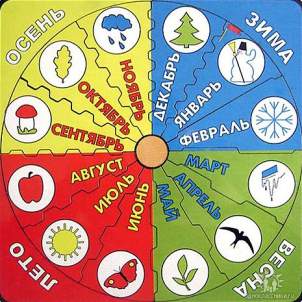 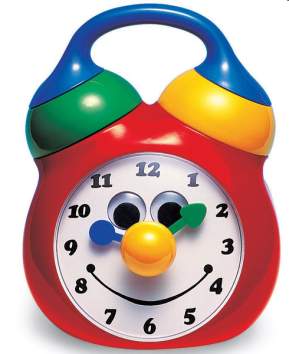 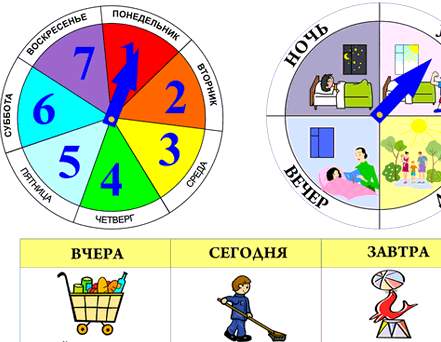 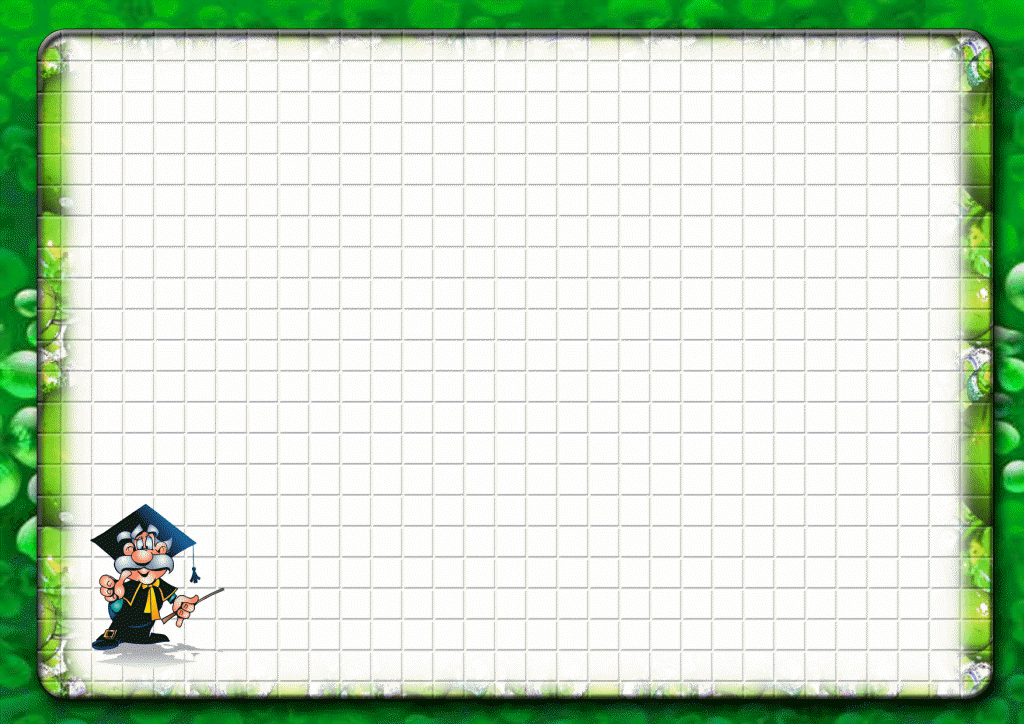 Ребусы
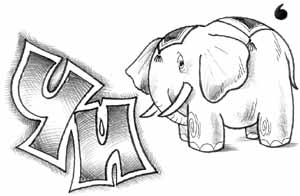 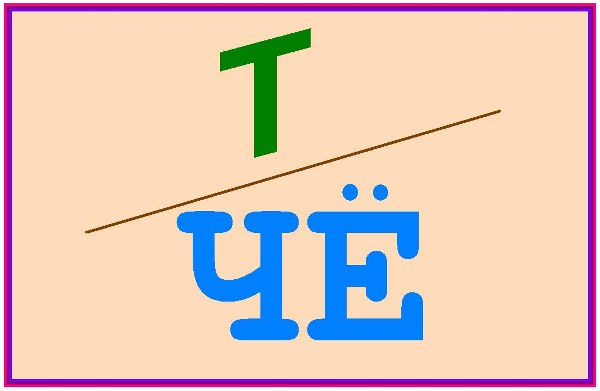 число
счёт
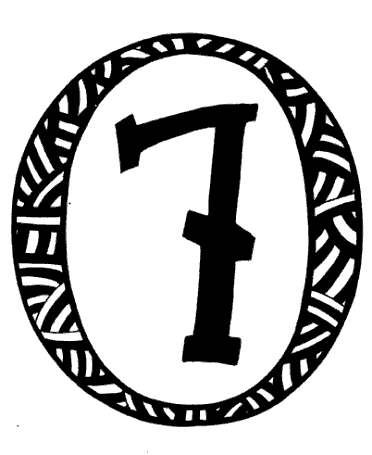 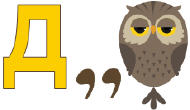 2
8
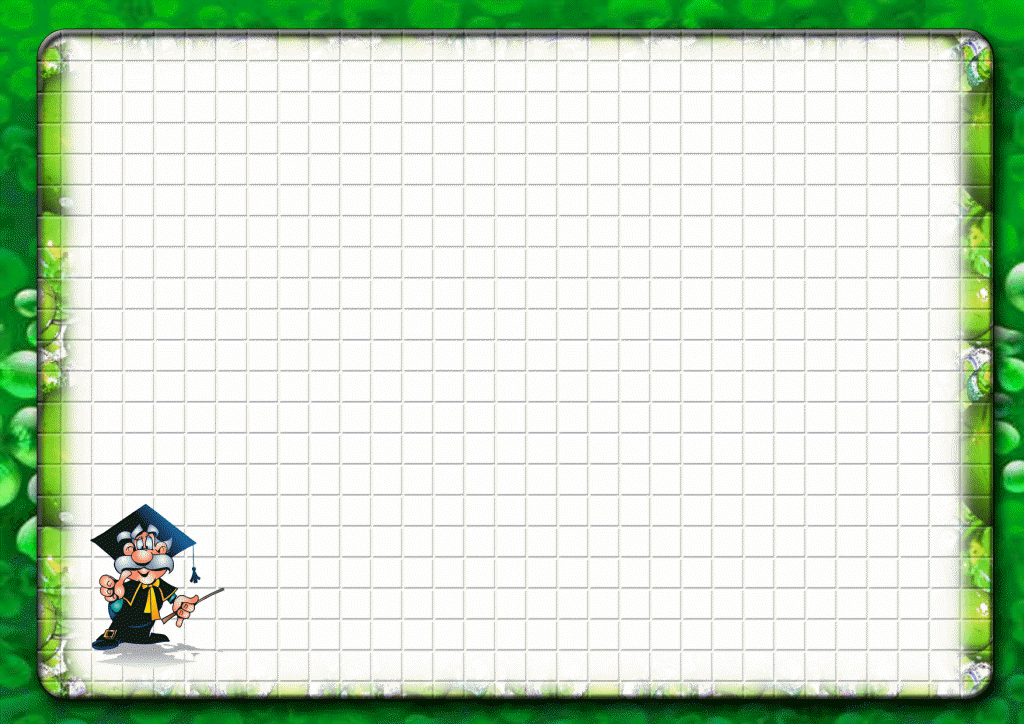 Решение логических задач
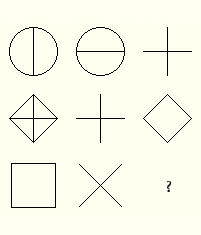 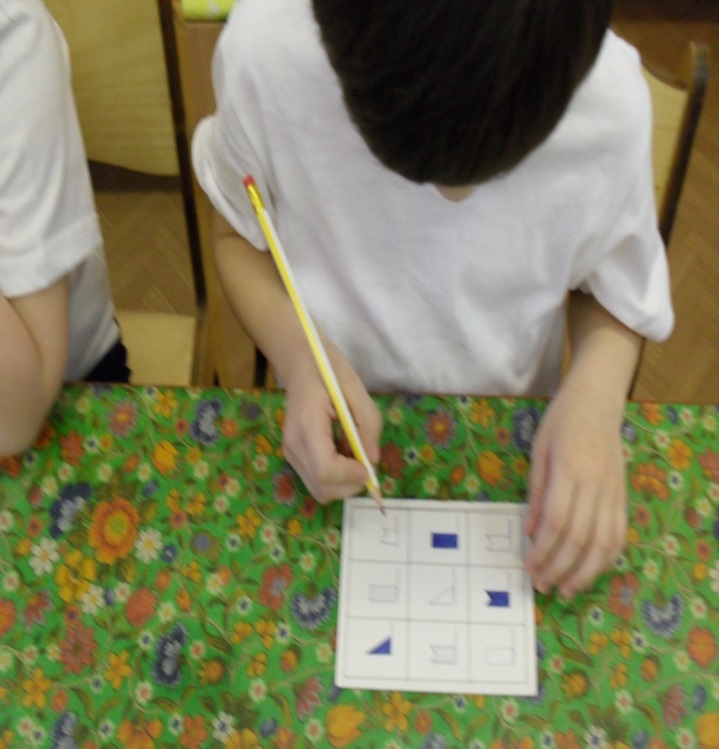 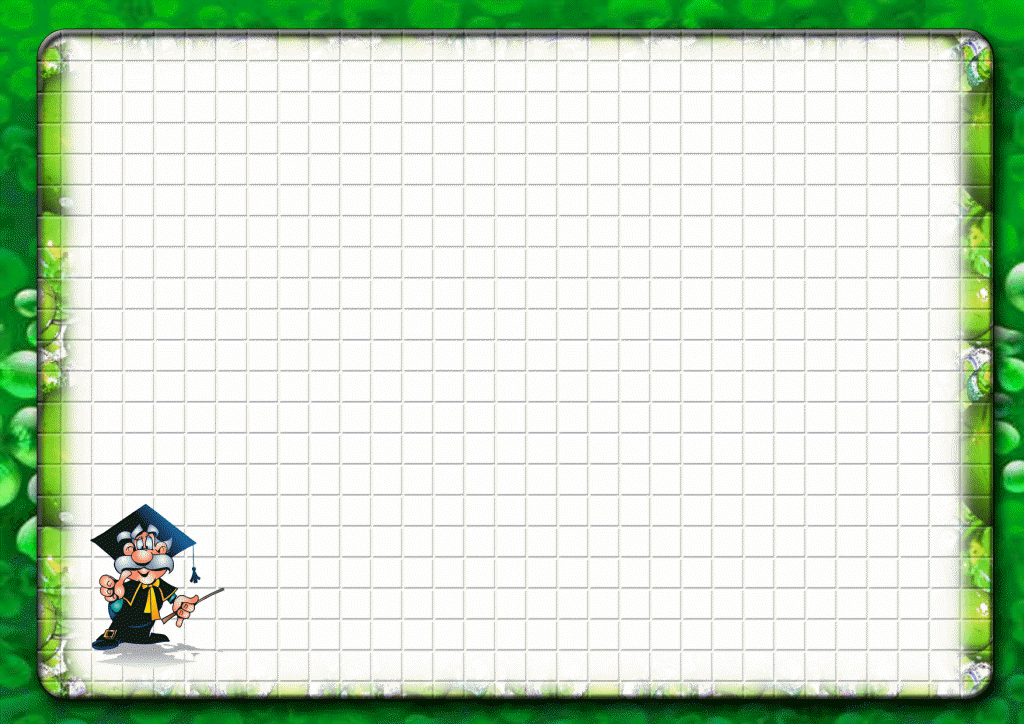 Палочки Кюизенера
это счетные палочки, которые еще называют «числа в цвете», цветными палочками, цветными числами, цветными линеечками.
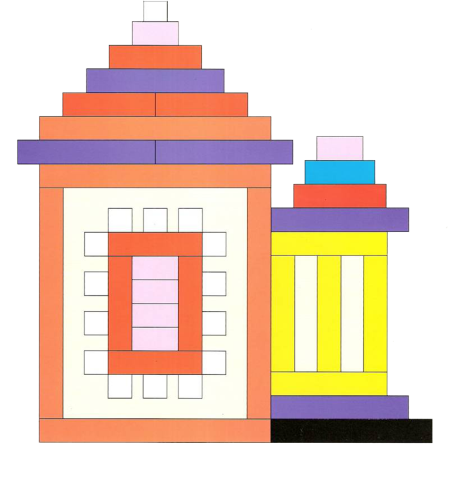 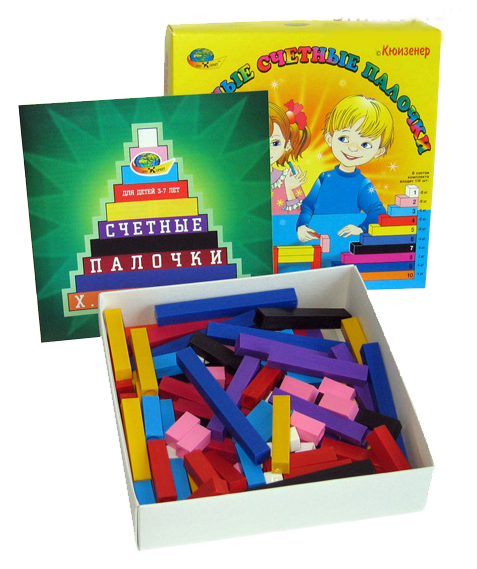 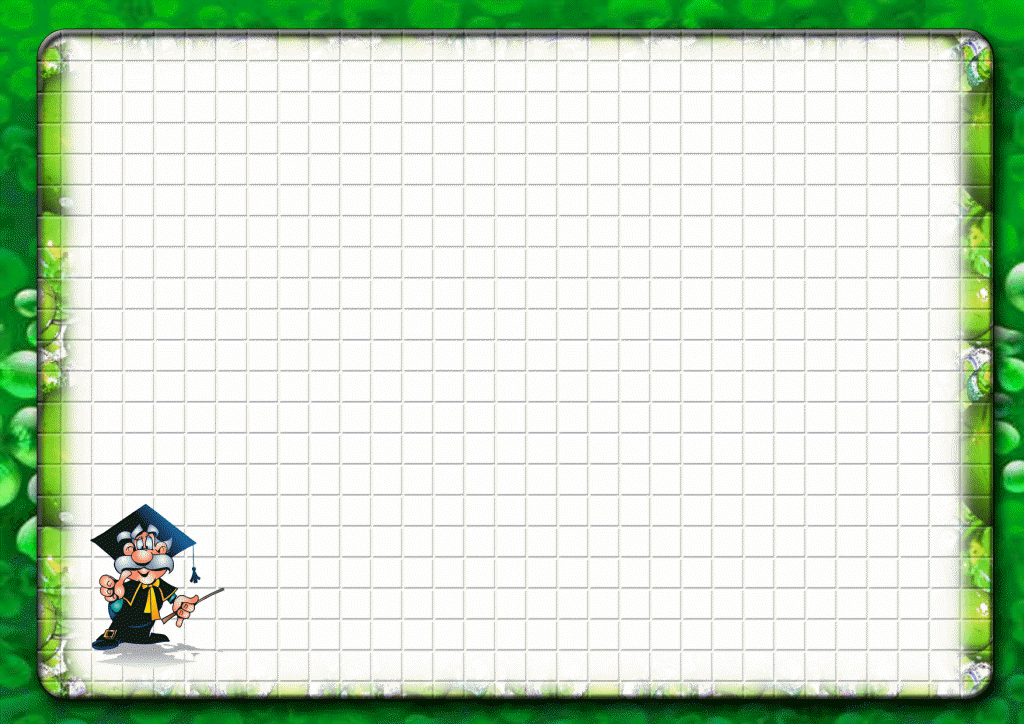 Блоки Дьенеша
Задачи: 
Познакомить с формой, цветом, размером, толщиной объектов. 
 Развивать пространственные представления. 
 Развивать логическое мышление, представление о множестве, операции над  множествами (сравнение, разбиение, классификация, абстрагирование). 
 Развивать умения выявлять свойства в объектах, называть их, адекватно обозначать их отсутствие, обобщать объекты по их свойствам, объяснять сходства и различия объектов, обосновывать свои рассуждения. 
 Развивать знания, умения и навыки, необходимые для самостоятельного решения учебных задач. 
Развивать психические функции, связанные с речевой деятельностью.
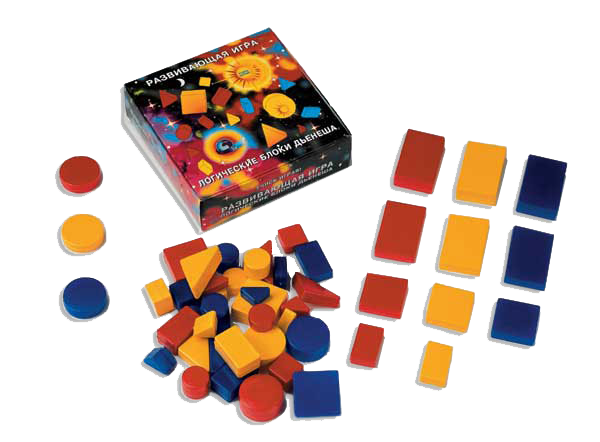 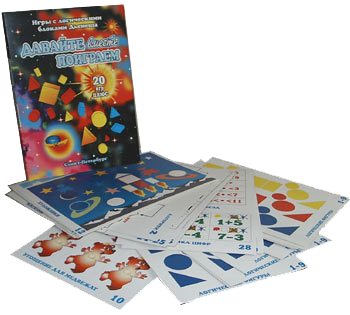 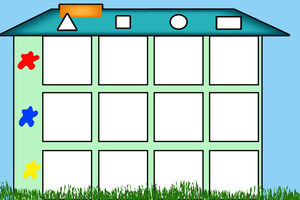 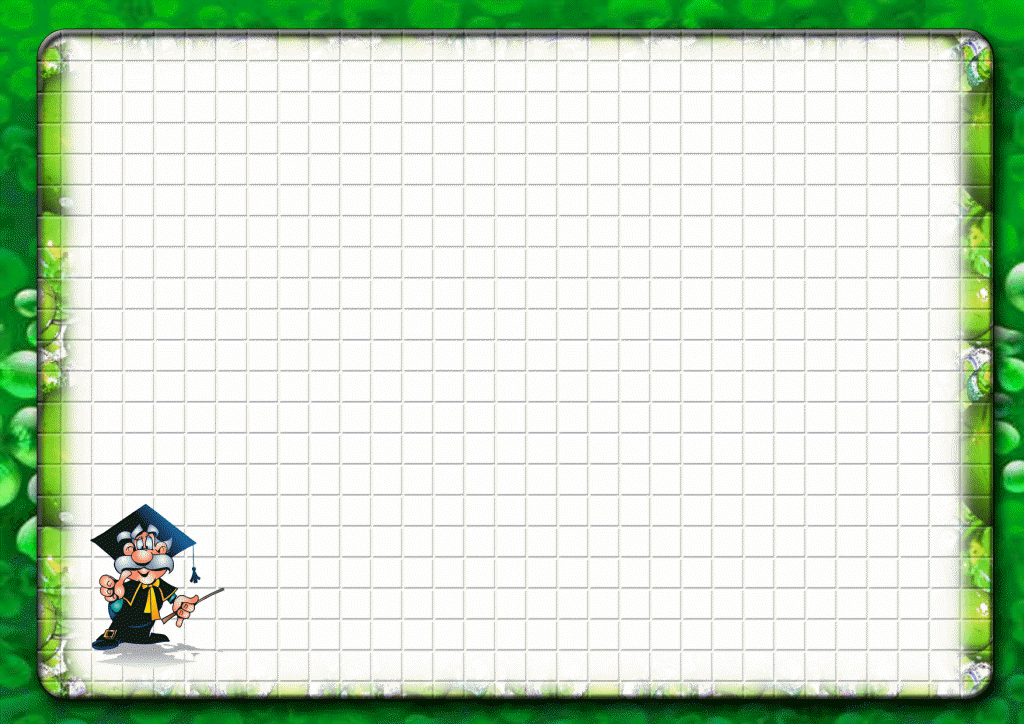 Шуточные задачи  по математике
 для дошкольников
Из какой посуды нельзя ничего съесть? (Из пустой)
Курица, стоящая на одной ноге, весит 2 кг. Сколько весит курица, стоящая на двух ногах? (2 кг)
 Одно яйцо варят 4 минуты. Сколько минут надо варить 6 яиц? (4 мин)
На столе лежало 4 яблока. Одно из них разрезали пополам и положили на стол. Сколько яблок на столе? (4 яблока)
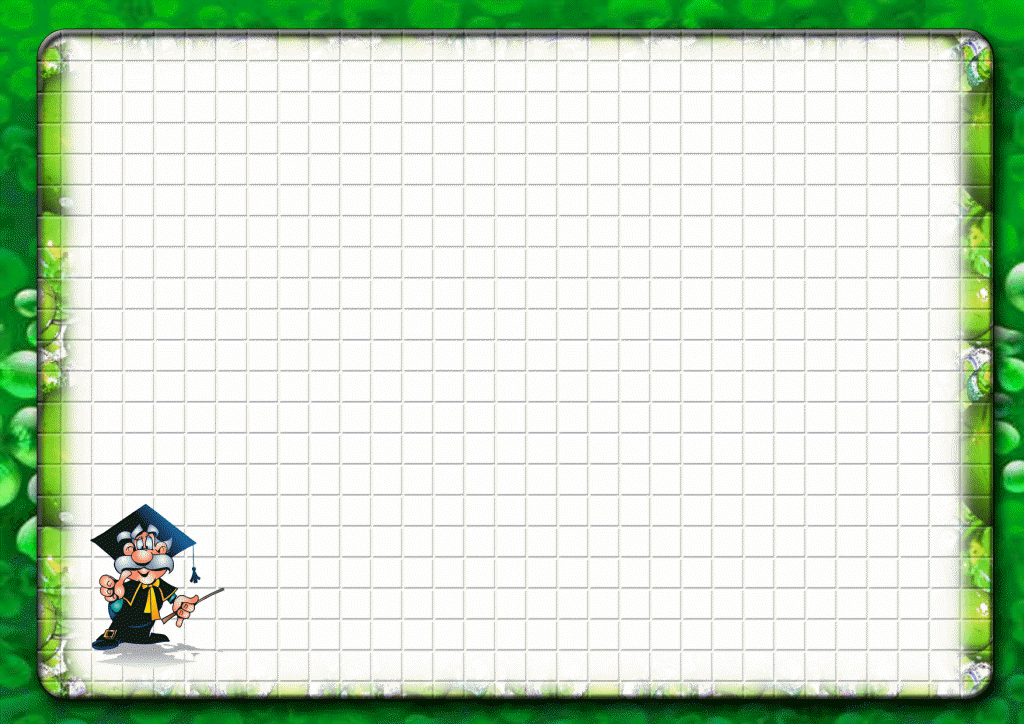 Вставь пропущенные цифры
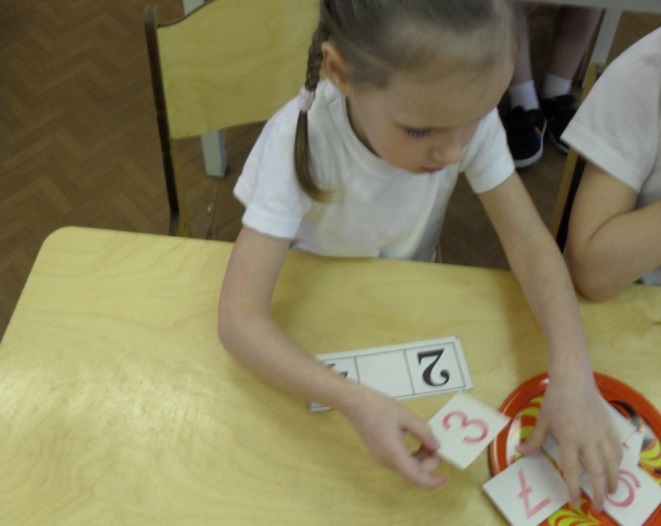 Работа с числами, числовым рядом
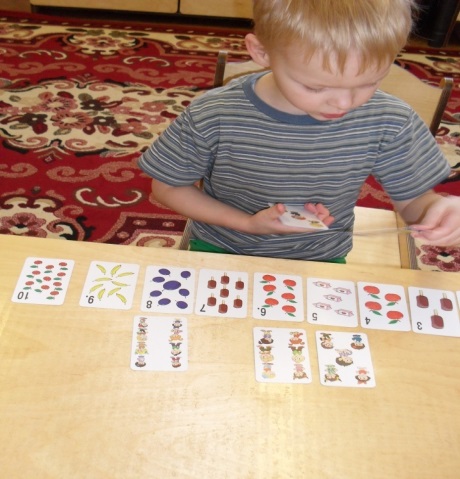 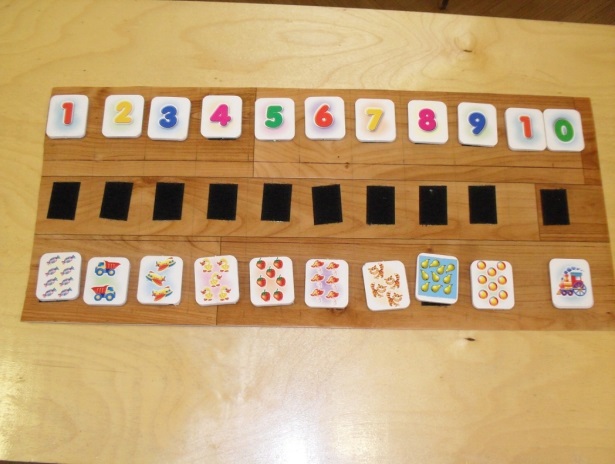 Литература:
Носова Е.А., Непомнящая Р.Л.  «Логика и математика для дошкольников».
Михайлова З.А. «Игровые задачи для дошкольников».
Гоголева В.Т. «Логическая азбука для детей 4-6 лет».
Гоголева В.Т. «Математика от трех до семи». Санкт-Петербург 2001г.
Колесникова Е.В. «Развитие математического мышления у детей 5-7 лет».
Волина В. «Праздник чисел». Методические советы к программе «Детство».
Соболевский Р.Ф. «Логические математические игры».
Соловьева Е. «Логический класс» Д/в № 10, 2001г.
Смоленцева А.А., Пустовойт О.В. «Математика до школы».
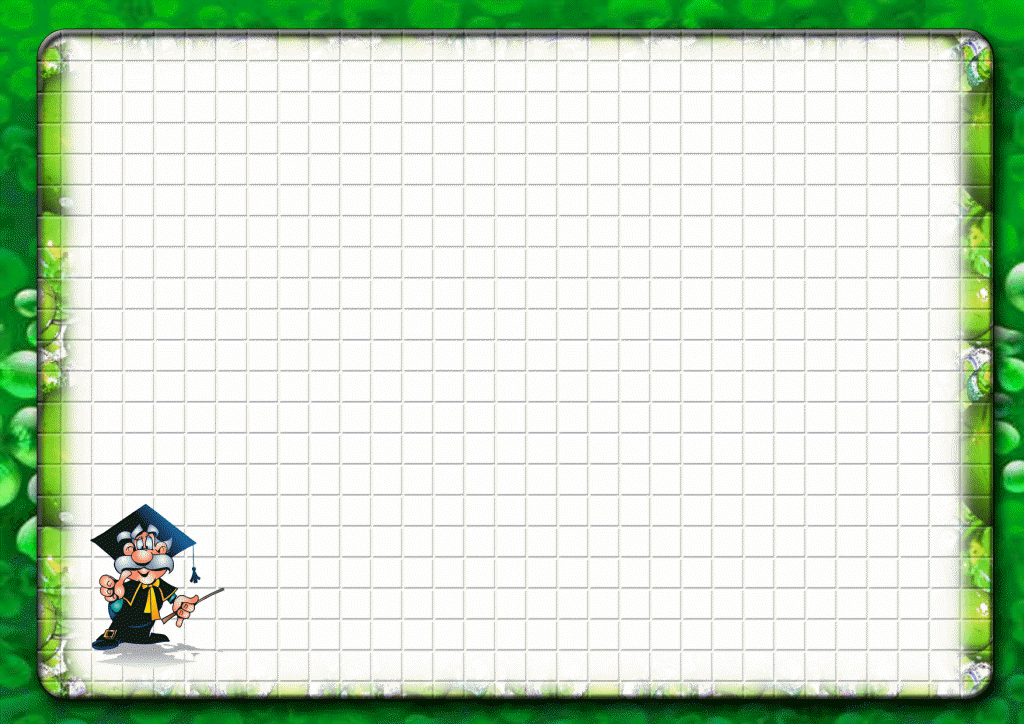 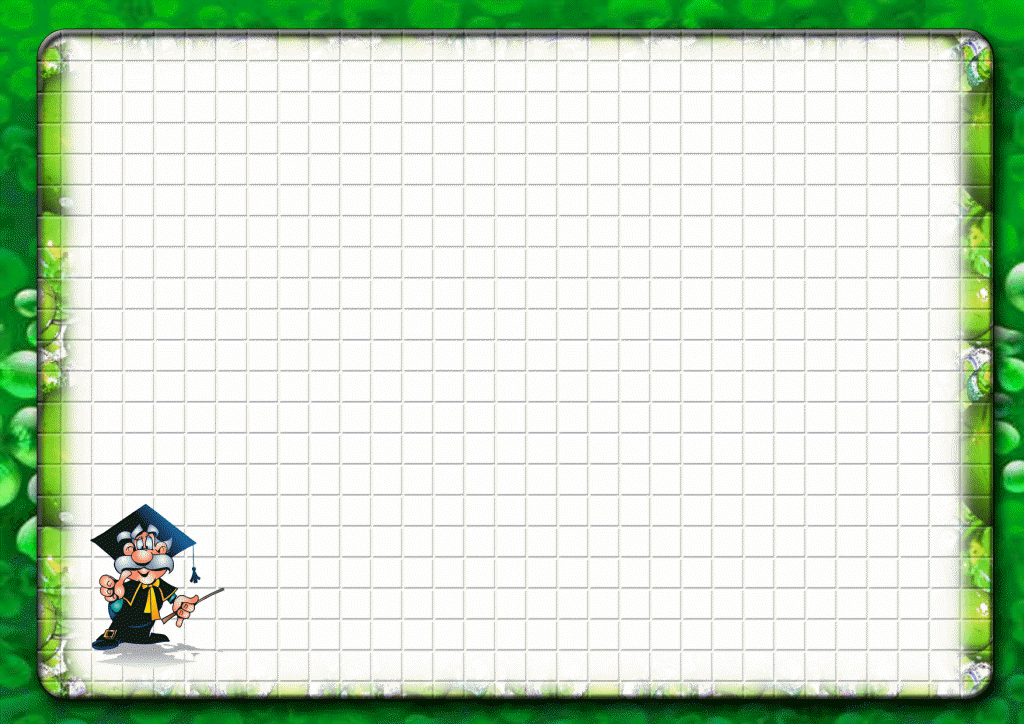 Спасибо за внимание!
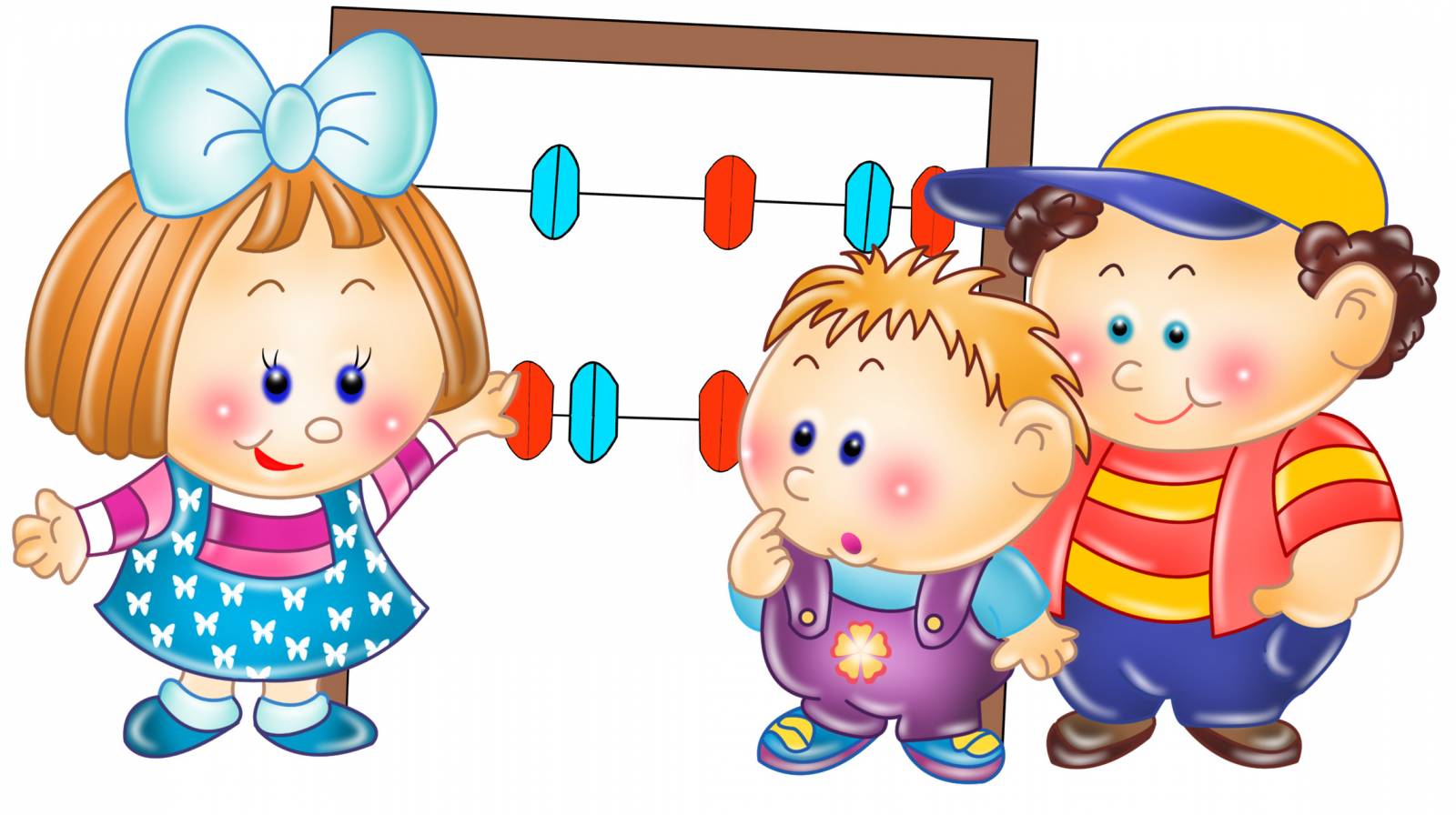